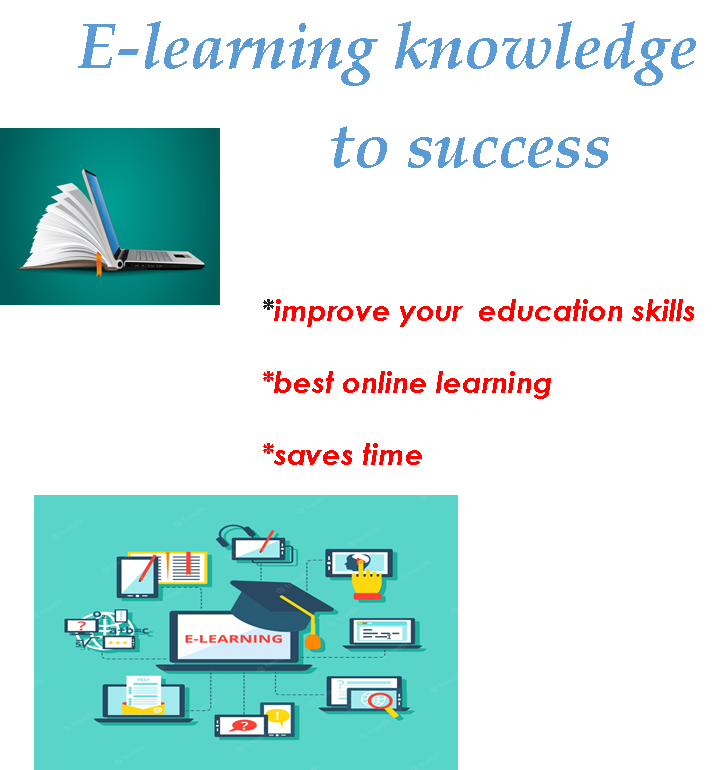 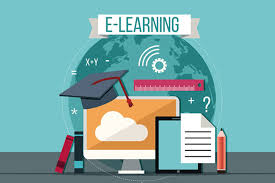 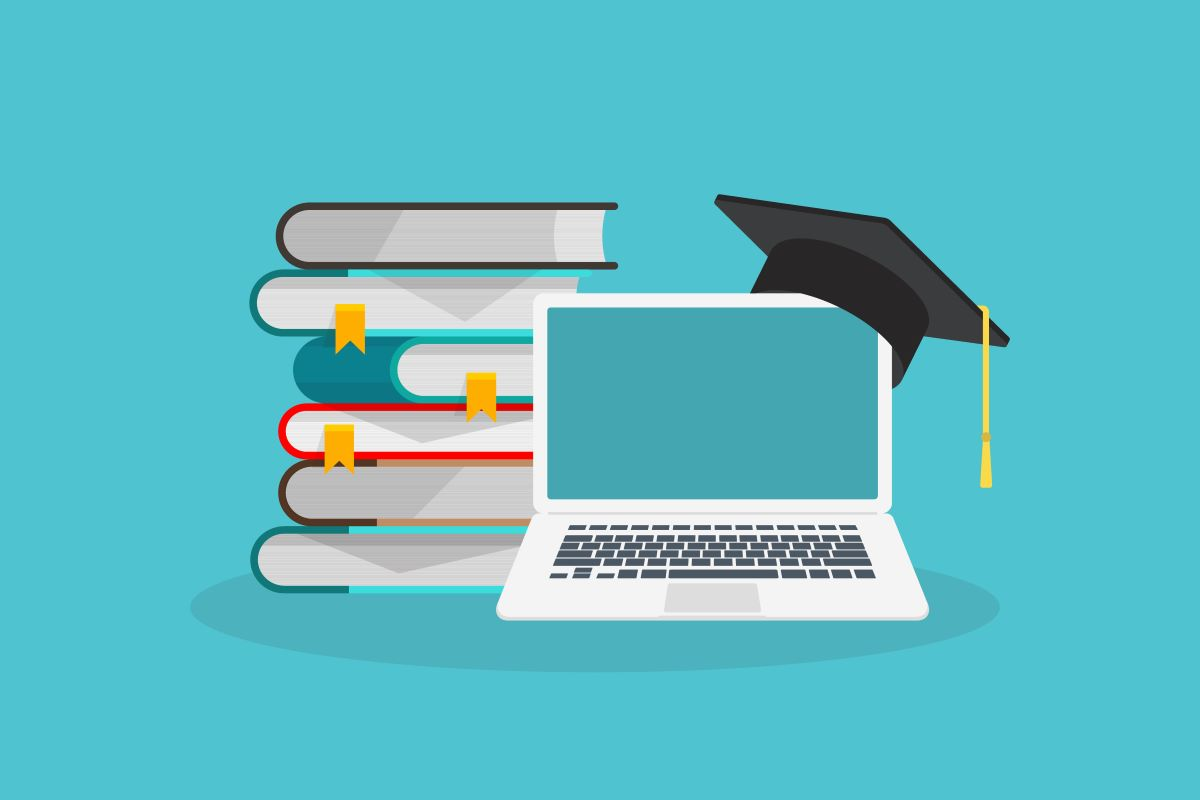 A learning system based on formalised teaching but with the help of electronic resources is known as E-learning. While teaching can be based in or out of the classrooms, the use of computers and the Internet forms the major component of E-learning.
What is E-learning? Definition of E ... - The Economic Times
https://economictimes.indiatimes.com